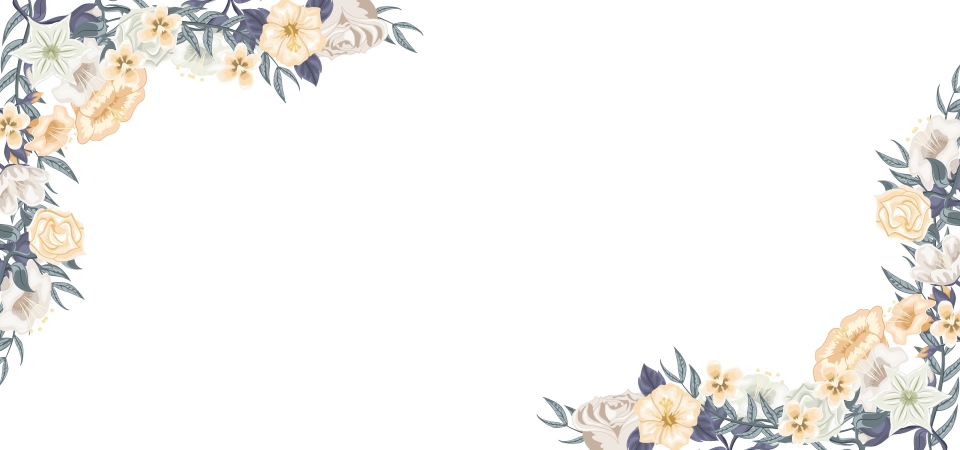 Thứ tư ngày 7 tháng 9 năm 2022
Tập đọc
MẸ ỐM
MẸ ỐM
Trần Đăng Khoa
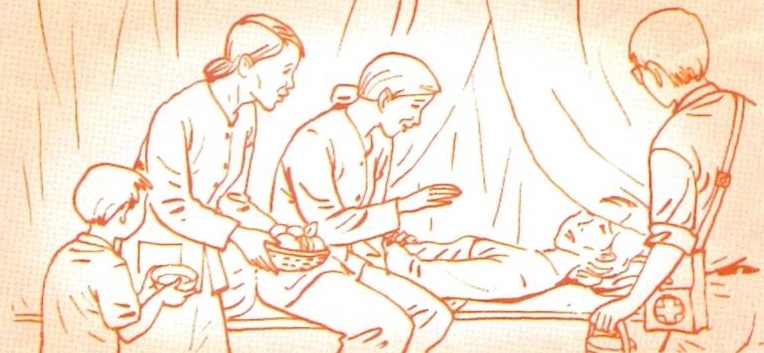 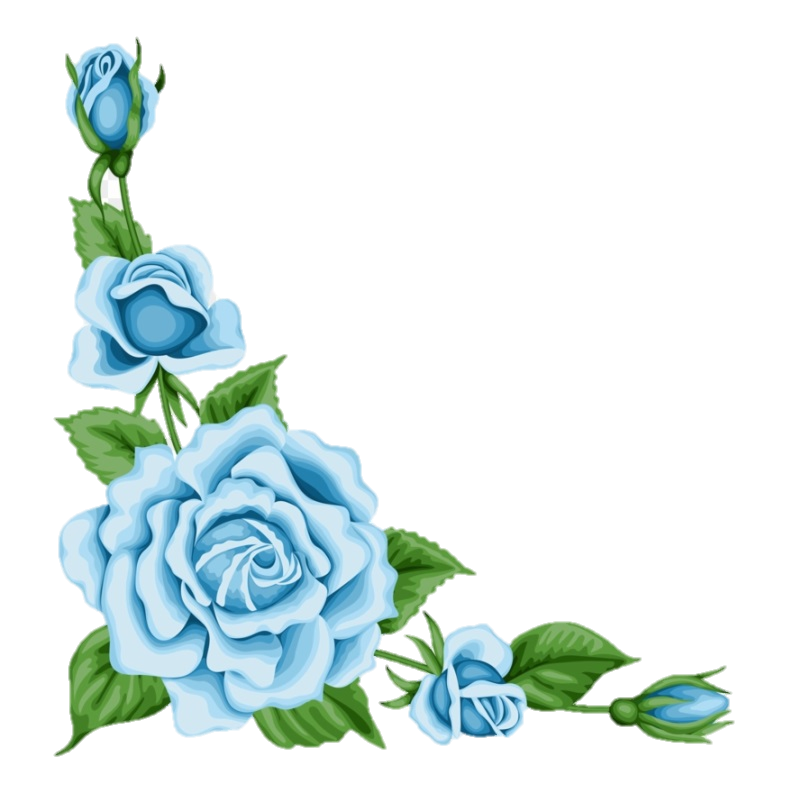 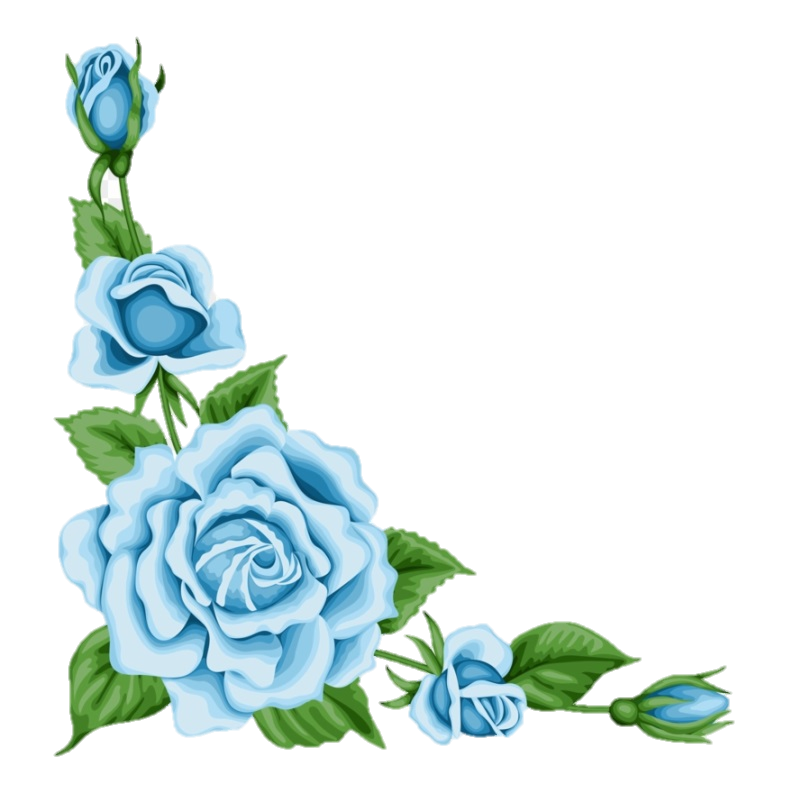 Bài thơ chia làm mấy khổ thơ?
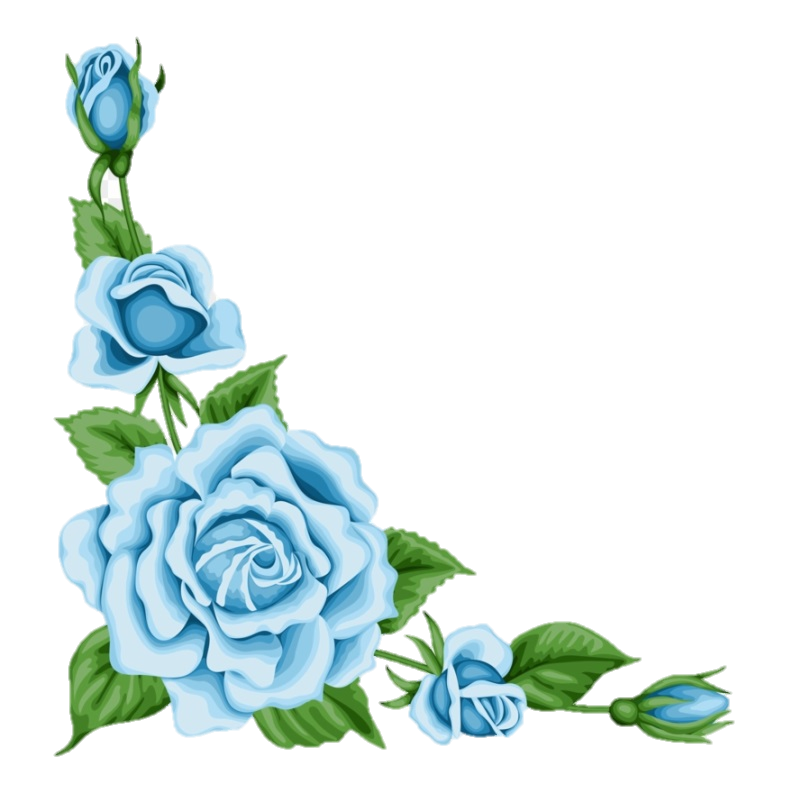 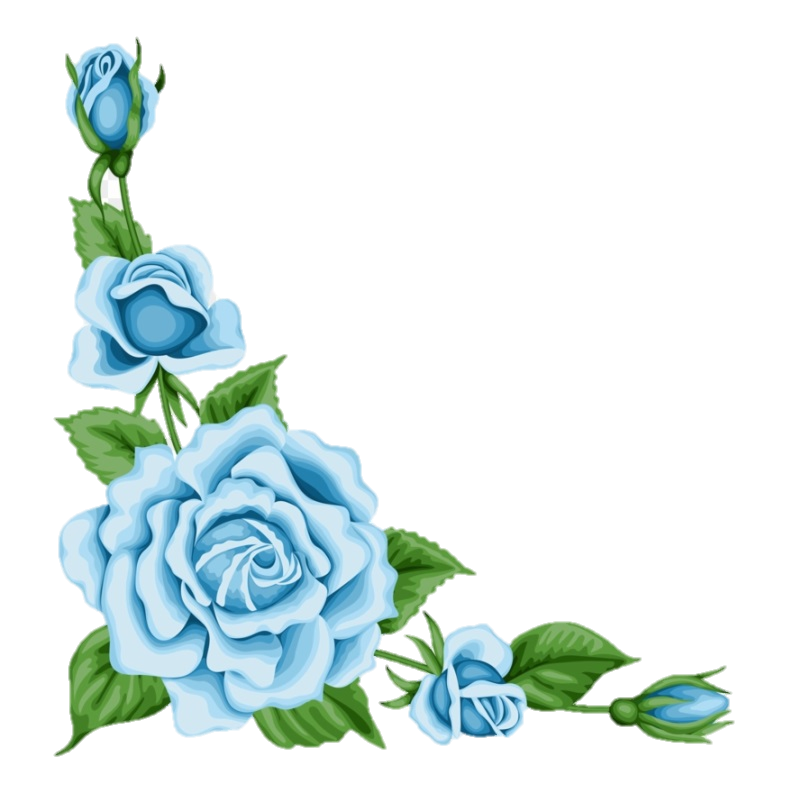 Một hôm…bấy nay.
Cánh màn….. chưa tan.
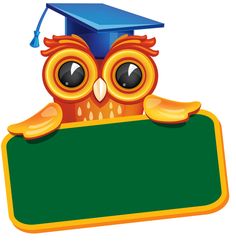 Khổ 7
Khổ 1
Khổ 3
Khổ 6
Khổ 5
Khổ 2
Khổ 4
Khắp người…mang thuốc vào.
Sáng nay…tập đi.
7 khổ thơ
Mẹ vui….ba vai chèo.
Vì con….ngủ say.
Phần còn lại.
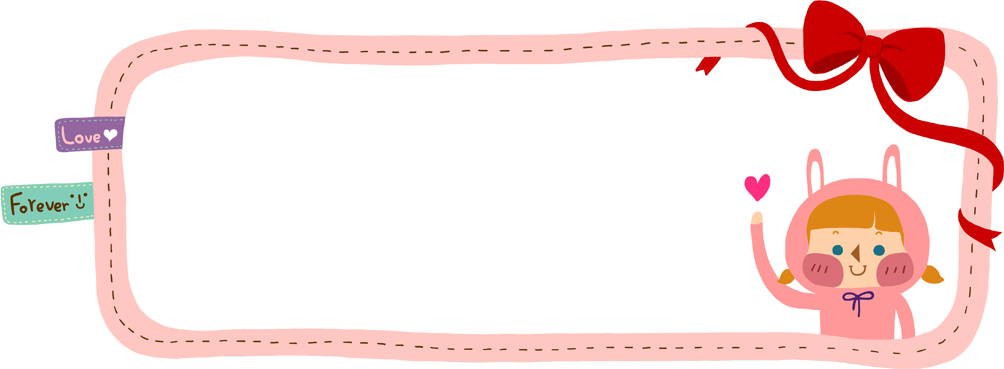 Luyện đọc đoạn
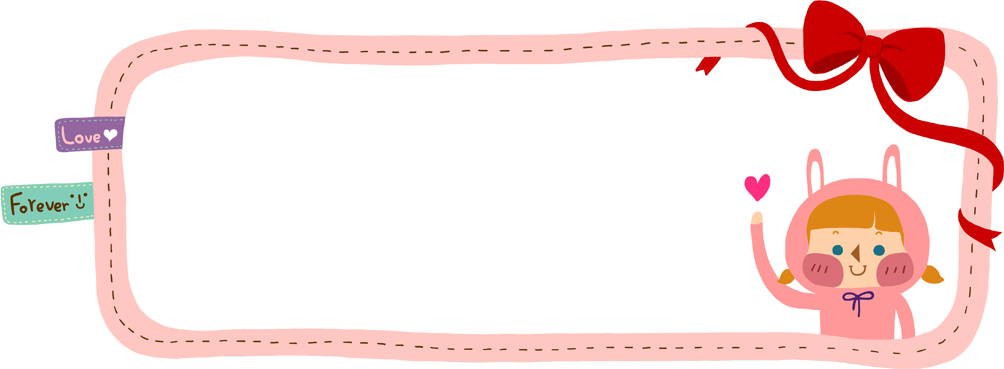 Luyện đọc từ khó
Luyện đọc từ khó
- Nóng ran
an
- Lá trầu
tr
ươn
- Ruộng vườn
R
- Đau buốt
uốt
Diễn
ịch
- Diễn kịch
- Khép lỏng
lỏng
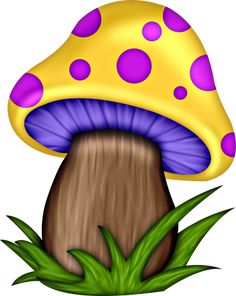 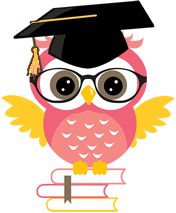 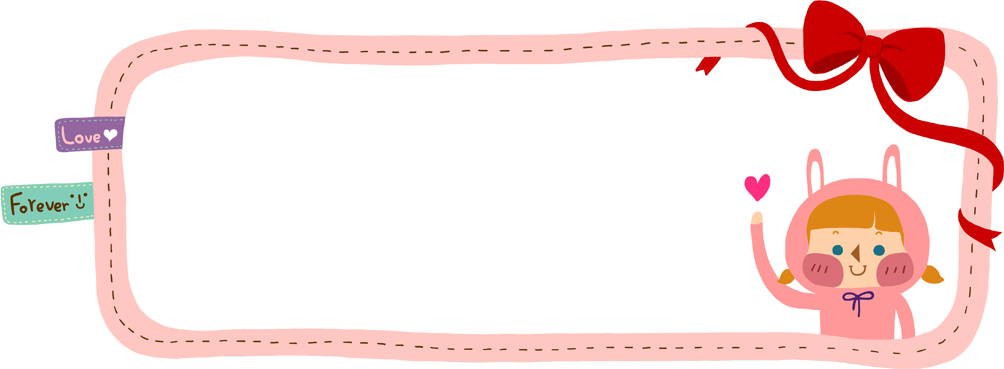 Luyện đọc câu dài
Lá trầu   khô giữa cơi trầu
Truyện Kiều   gấp lại trên đầu bấy nay.
Cánh màn   khép lỏng cả ngày
Ruộng vườn   vắng mẹ cuốc cày sớm trưa.
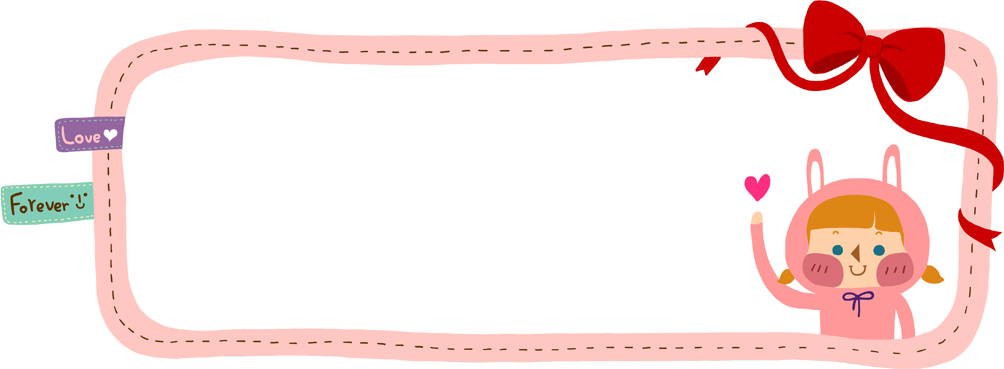 Giải nghĩa từ khó
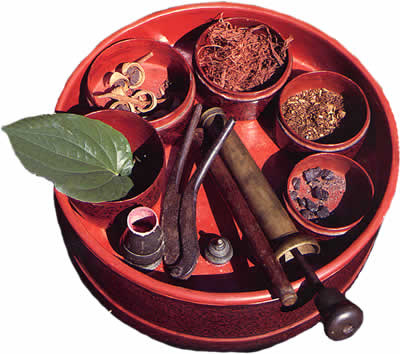 Cơi trầu
Đồ dùng để đựng trầu cau, đáy nông, thường bằng gỗ.
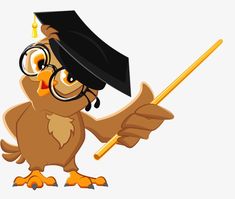 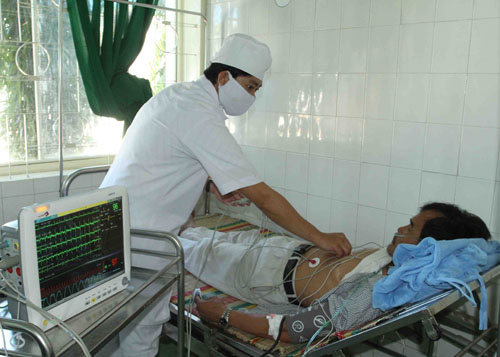 Y sĩ
Người thầy thuốc có trình độ trung cấp.
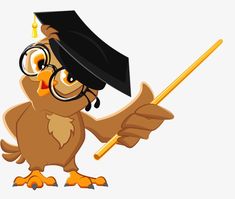 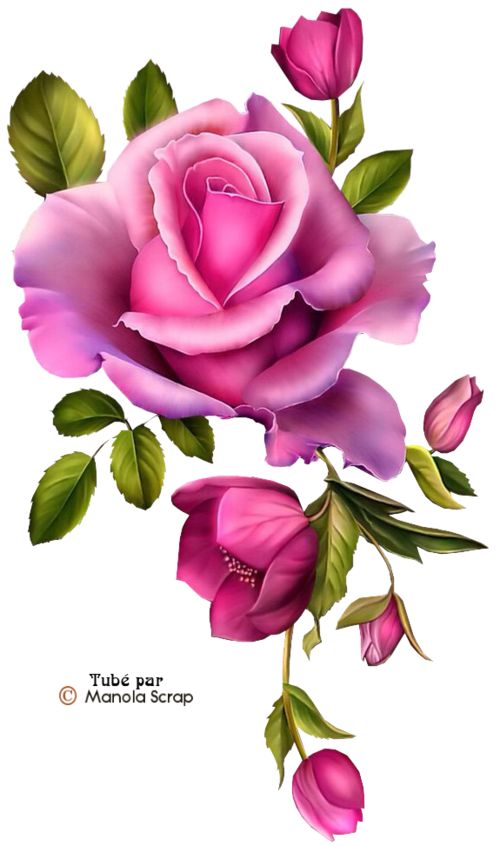 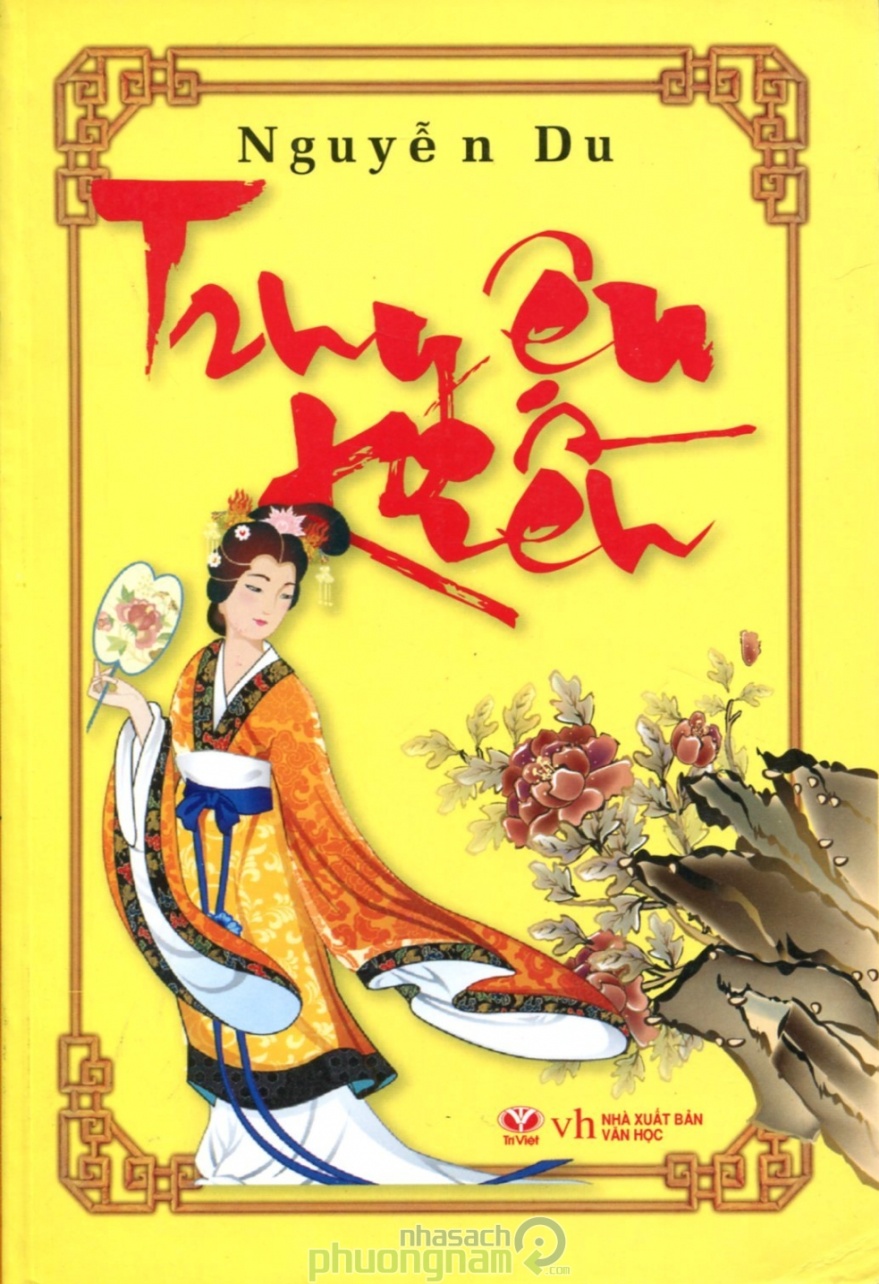 Truyện Kiều
Truyện Kiều là tên gọi phổ biến của tác phẩm Đoạn Trường Tân Thanh của đại thi hào Nguyễn Du.
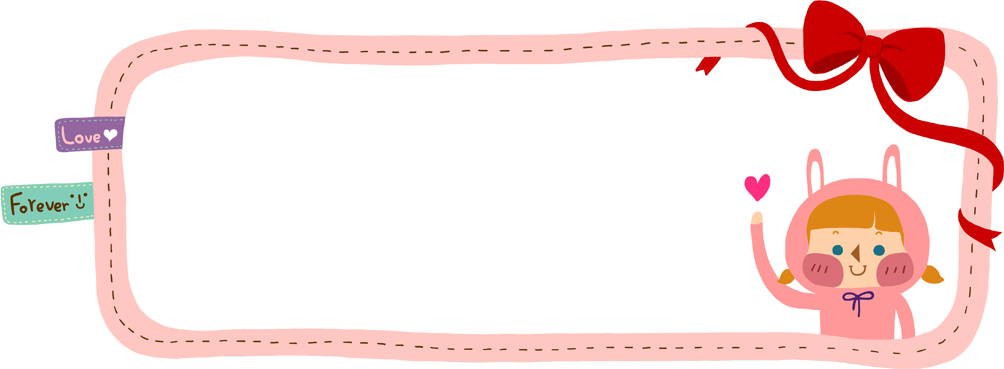 Tìm hiểu bài
Em hiểu những câu thơ sau đây muốn nói điều gì ?
Lá trầu khô giữa cơi trầu
Truyện Kiều gấp lại trên đầu bấy nay.
Cánh màn khép lỏng cả ngày
Ruộng vườn vắng mẹ cuốc cày sớm trưa.
 Những câu thơ trên cho biết mẹ bạn nhỏ bị ốm: Lá trầu nằm khô giữa khơi trầu vì mẹ ốm không ăn được.  Truyện Kiều gấp lại vì mẹ không đọc được, ruộng vườn vắng bóng mẹ, mẹ nằm trên giường vì rất mệt.
Câu 1
Sự quan tâm chăm sóc của xóm làng đối với mẹ của bạn nhỏ được thể hiện qua những câu thơ nào ?
Mẹ ơi! Cô bác xóm làng đến thăm
Người cho trứng, người cho cam
Và anh y sĩ đã mang thuốc vào.
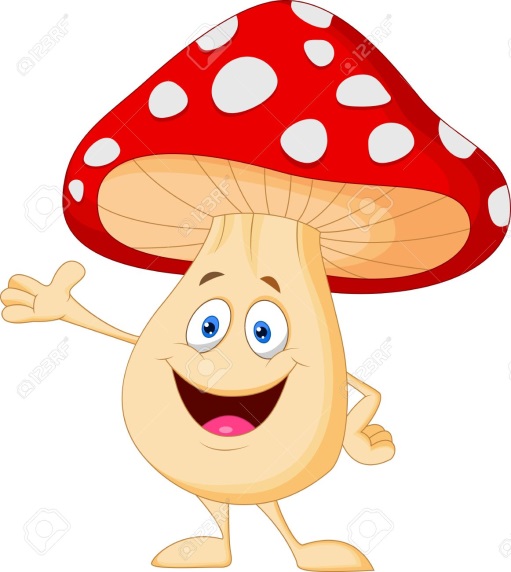 Câu 2
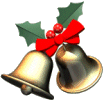 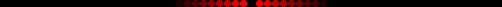 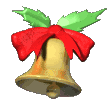 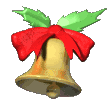 RUNG CHUÔNG VÀNG
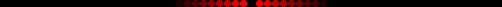 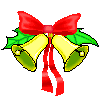 Hết giờ
Rung chuông vàng
Câu thơ cho thấy bạn nhỏ mong mẹ 
sớm khỏe là:
Con mong mẹ khỏe dần dần.
Con mong mẹ khỏe dần dần.
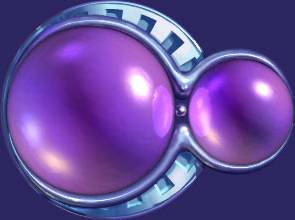 1
2
3
5
6
8
9
10
4
A
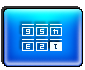 7
Vì con, mẹ khổ đủ điều.
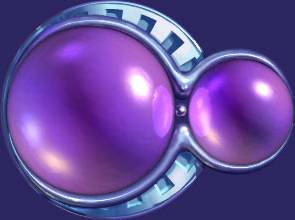 B
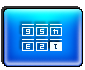 Mọi hôm mẹ thích vui chơi.
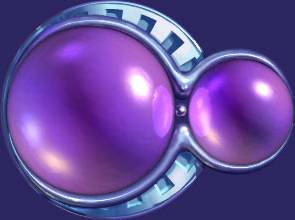 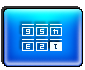 c
Cánh màn khép lỏng cả ngày.
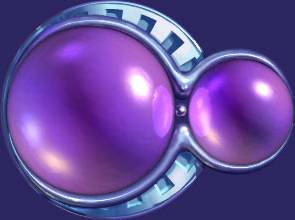 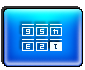 D
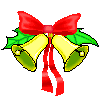 Hết giờ
Rung chuông vàng
Bạn nhỏ thấy mẹ là người có ý nghĩa to lớn đối với mình qua câu thơ:
Quanh đôi mắt mẹ đã nhiều nếp nhăn
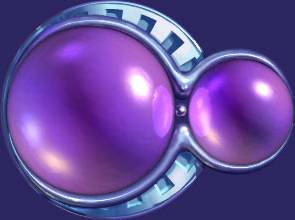 1
2
3
5
6
8
9
10
4
A
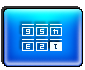 7
Ngày ăn ngon miệng, đêm nằm ngủ say
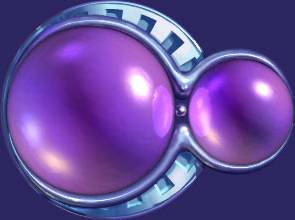 B
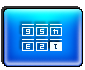 Mẹ là đất nước, tháng ngày của con …
Mẹ là đất nước, tháng ngày của con…
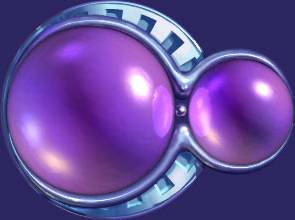 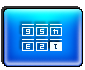 c
Khắp người đau buốt, nóng ran
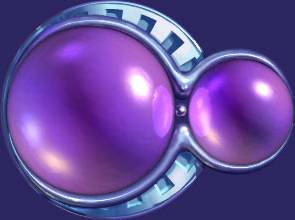 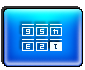 D
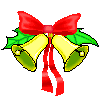 Hết giờ
Rung chuông vàng
Câu thơ sau muốn nói điều gì?
"Mọi hôm mẹ thích vui chơi
Hôm nay mẹ chẳng nói cười được đâu."
Mẹ không thích vui chơi.
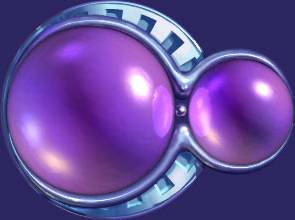 1
2
3
5
6
8
9
10
4
A
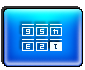 7
Mẹ đang bận làm việc, không thể chơi với bạn.
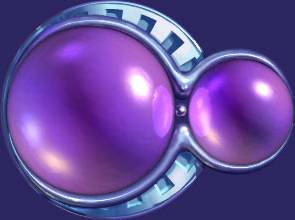 B
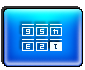 Mẹ bị ốm, không thể tươi cười, làm việc được.
Mẹ bị ốm, không thể tươi cười, làm việc được.
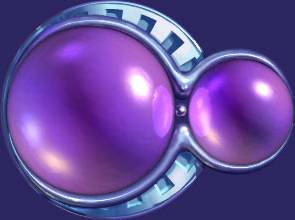 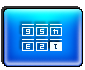 c
Mẹ khỏe mạnh, vui cười bình thường.
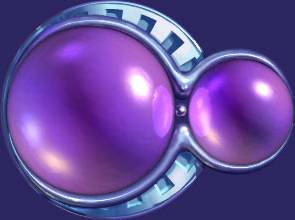 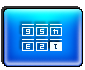 D
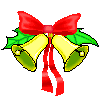 Hết giờ
Rung chuông vàng
Khi mẹ bị ốm chúng ta nên làm gì?
Chơi game
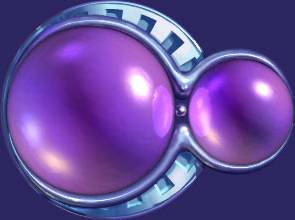 1
2
3
5
6
8
9
10
4
A
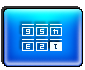 7
Quan tâm, chăm sóc mẹ
Quan tâm, chăm sóc mẹ
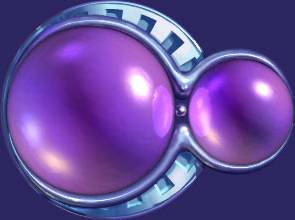 B
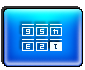 Đi đọc sách
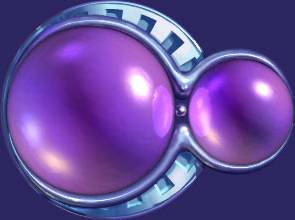 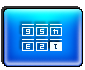 c
Qua nhà bạn chơi
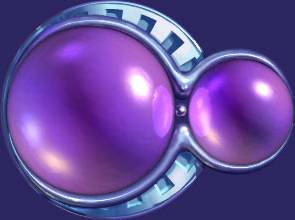 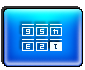 D
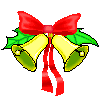 Hết giờ
Rung chuông vàng
Nội dung của bài thơ “Mẹ ốm” là gì?
3
5
8
9
1
2
10
6
4
Người con thấy có lỗi với mẹ.
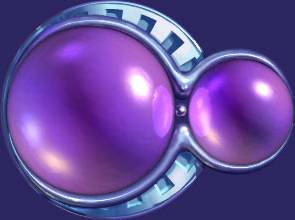 7
A
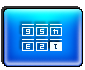 Sự hiếu thảo, lòng biết ơn, tình cảm bạn nhỏ với mẹ.
Sự hiếu thảo, lòng biết ơn, tình cảm bạn nhỏ với mẹ.
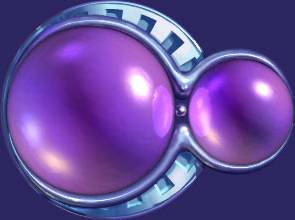 B
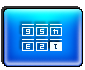 Nhắc nhở mọi người hãy hiếu thảo với mẹ.
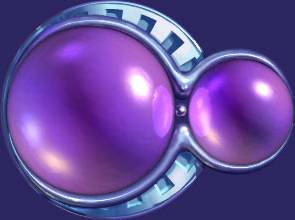 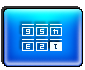 c
Tình yêu vô bờ bến của mẹ với con.
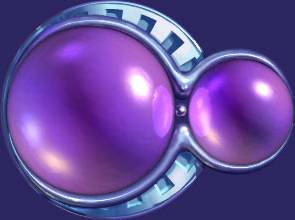 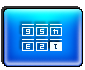 D
Nội dung:Bài thơ thể hiện tình cảm yêu thương sâu sắc và tấm lòng hiếu thảo, biết ơn của bạn nhỏ với người mẹ bị ốm.
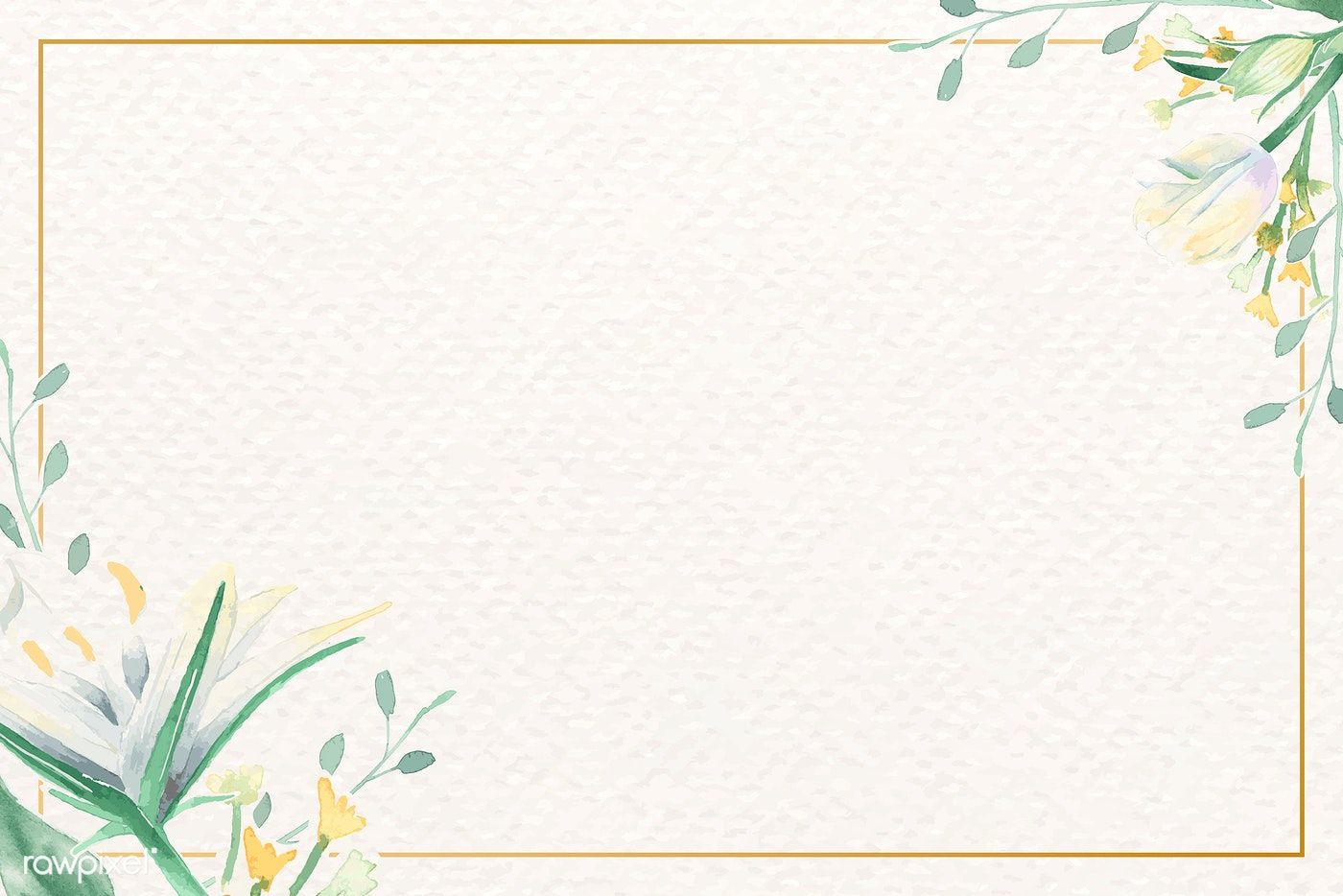 Là một người con, chúng ta nên làm gì để bố mẹ vui lòng?
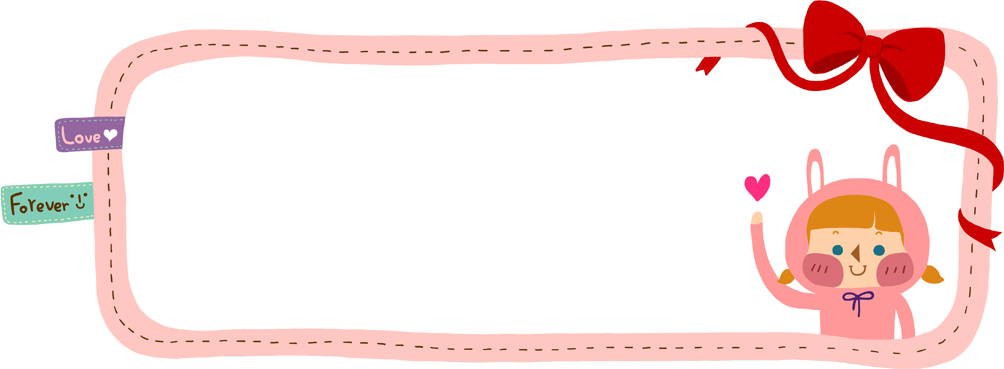 Luyện đọc thuộc lòng bài thơ
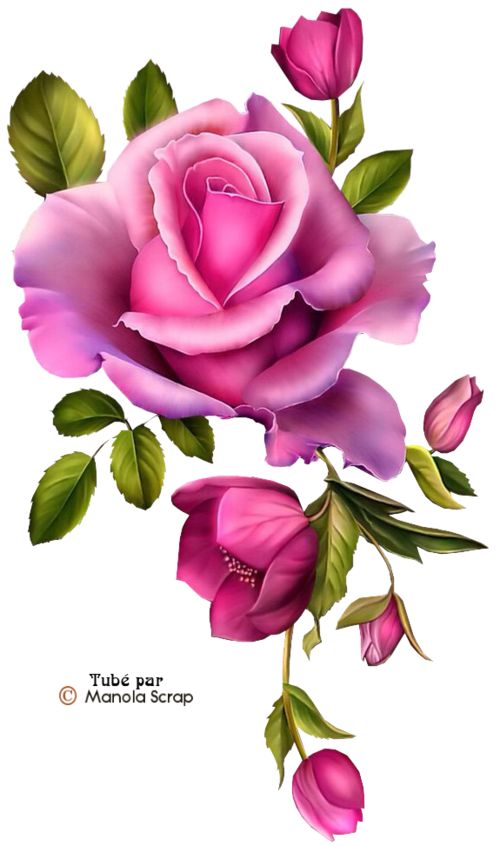 DẶN DÒ
1
Luyện đọc lại bài
2
Trả lời lại các câu hỏi
3
Chuẩn bị bài sau
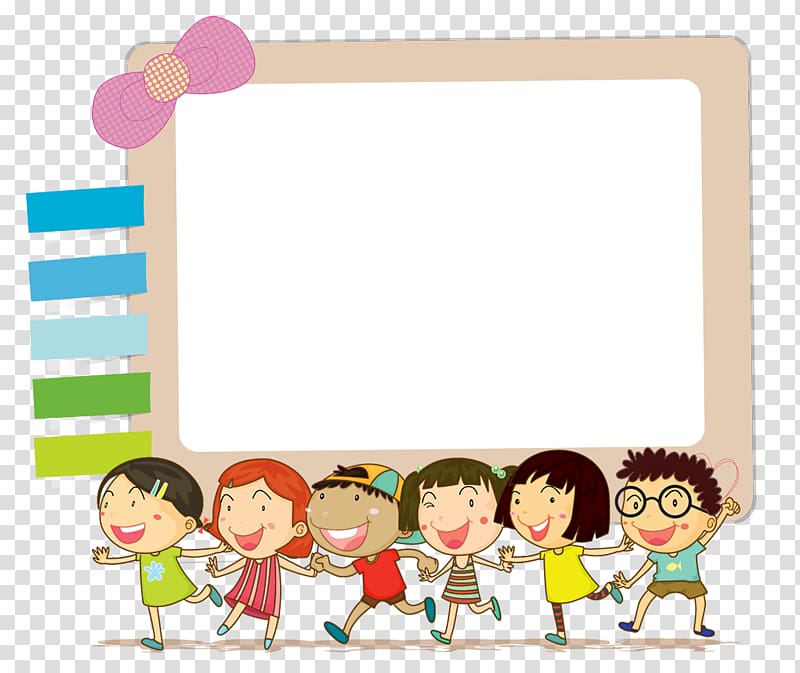 Chúc các con học tập thật tốt nhé!